ALASKA FISHERIES RESILIENCE INDEX AND BUSINESS RESOURCES
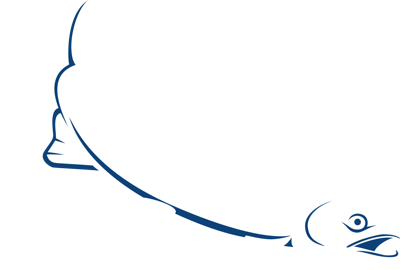 Lunch and Learn Workshop
June 30th, 2019  •  8am - 4pm  •  1 Main Street, Alaska
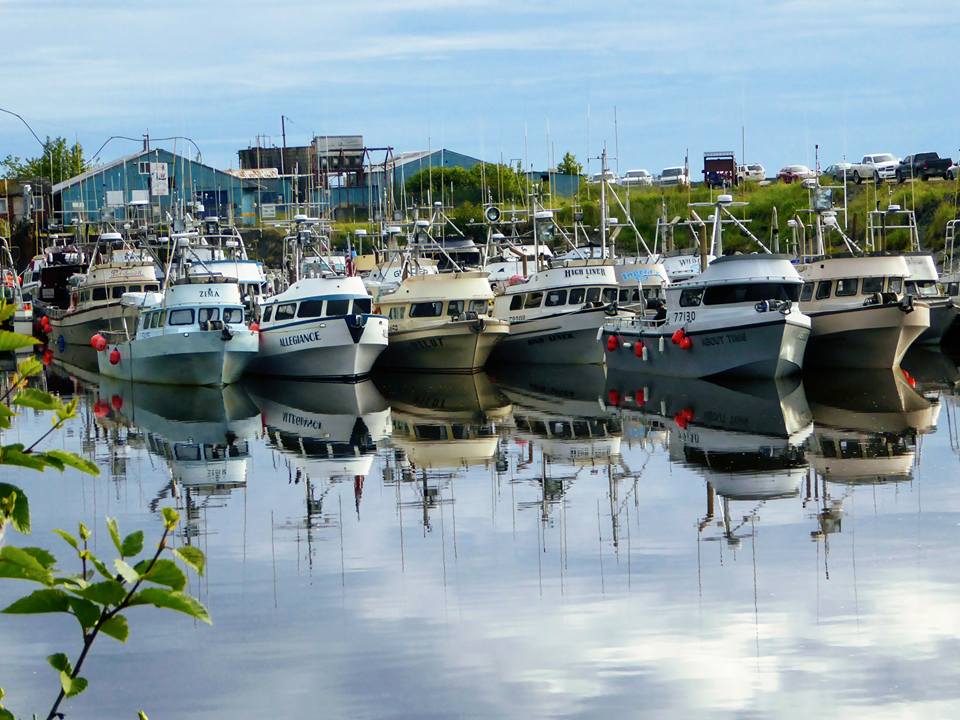 [Speaker Notes: Fisheries businesses are an important economic and cultural component of Alaska’s coastal communities that are affected by a rapidly changing environment. During this lunchtime workshop, professionals will share expertise on climate impacts to fisheries, business strategic planning, and additional resources for businesses to improve resilience to change. The goal of the Alaska Fisheries Resilience Index is to strengthen local fishery related businesses in order to buoy coastal communities in the face of natural hazards and disasters.]
Welcome and Lunch
Your Hosts and Presenters
Name
Title
Organization
Name
Title
Organization
Name
Title
Organization
[Speaker Notes: Lunch service and welcome and introduction
Objective: Participants will know who is in the room and who the host, facilitator. 
Activities: 
Participants are served lunch/refreshments
Welcome the participants, state your name and what is planned for the meeting.
Go around the room and ask participants to introduce themselves with their name and affiliation.]
A Fisherman Must Be Resilient: Local Stories of Adaptation
[Speaker Notes: A Fisherman Must Be Resilient: Local Stories of Adaptation 
Objective:
Participants recognize potential fisheries climate stressors and impacts and are aware of recent/local adaptation or mitigation practices.
Activities:
Present examples of climate stressors and innovation in Alaska fisheries businesses adapting to climate change through storytelling, video, slideshow, etc. (15 min)
Table group discussion on fisheries adaptations (5 min)]
What is your story?
Table Group Discussion
[Speaker Notes: A Fisherman Must Be Resilient: Local Stories of Adaptation 
Objective:
Participants recognize potential fisheries climate stressors and impacts and are aware of recent/local adaptation or mitigation practices.
Activities:
Present examples of climate stressors and innovation in Alaska fisheries businesses adapting to climate change through storytelling, video, slideshow, etc. (15 min)
Table group discussion on fisheries adaptations (5 min)]
Why the Alaska FRI Business Self Assessment?
Climate Science and Impacts to Fisheries
Background of the AK FRI
[Speaker Notes: Presentation: 
Why the Alaska FRI Business Self Assessment? 
Objective:
Participants understand the purpose and background of the AK FRI and gain experience using the AK FRI for local issues
 
Activities:
Presentation of local climate science and impacts (5 min)
Presentation of background and structure of AK FRI (5 min)
Individual practice/Table group discussion on using the AK FRI (10 min)]
Assess your Resilience
Individual Practice and Table Group Discussion
[Speaker Notes: Presentation: 
Why the Alaska FRI Business Self Assessment? 
Objective:
Participants understand the purpose and background of the AK FRI and gain experience using the AK FRI for local issues
 
Activities:
Presentation of local climate science and impacts (5 min)
Presentation of background and structure of AK FRI (5 min)
Individual practice/Table group discussion on using the AK FRI (10 min)]
Tools to Support the Fishing Community
Specific resources and information highlighted in AK FRI (10 min)
[Speaker Notes: Presentation: Tools to Support the Fishing Community
Objective:
Participants are aware of local and state-wide tools to improve resilience and connect resilience indicators to tools. 
Activities:
Presentation on specific resources and information highlighted in AK FRI (10 min) 
Report out on areas to improve resilience and what tools participants might follow up with (10 min)]
Improve your Resilience
What tools might you follow up with? Group Report out.
[Speaker Notes: Presentation: Tools to Support the Fishing Community
Objective:
Participants are aware of local and state-wide tools to improve resilience and connect resilience indicators to tools. 
Activities:
Presentation on specific resources and information highlighted in AK FRI (10 min) 
Report out on areas to improve resilience and what tools participants might follow up with (10 min)]
Thank you and Next Steps
Complete evaluation of additional information, skills, and capacity needs 

Contact info for additional resources: [Host, Presenter]
[Speaker Notes: Wrap up and Evaluation
Objective:
Thank participants, provide contact info for future engagement and request feedback on additional information, skills, and capacity needs to assist fisheries businesses. 
Activities:
Administer event evaluation and collect, providing additional resources and contact info at exit]